Project: IEEE P802.15 Working Group for Wireless Personal Area Networks (WPANs)

Submission Title: [Technical Proposal for IEEE 802.15.8]	
Date Submitted: [6 May, 2013]	
Source: [Jeongseok Yu, Woongsoo Na, Hyoungchul Bae, Taejin Kim, Yunseong Lee, Juho Lee, Zeynep Vatandas, Sungrae Cho, and Junbeom Hur] Company [Chung-Ang University, Korea]
Address [Chung-Ang University 221 Heukseok, Dongjak, Seoul 156-756 South Korea]
Voice:[+82-2-824-1394], FAX: [+82-2-824-1394], E-Mail:[jsyu@uclab.re.kr, wsna@uclab.re.kr, hcbae@uclab.re.kr, tjkim@uclab.re.kr, yslee@uclab.re.kr, jhlee@uclab.re.kr, zvatandas@uclab.re.kr, srcho@cau.ac.kr, jbhur@cau.ac.kr]	
Re: [This is the original document]
Abstract:	[]
Purpose:	[Technical Proposal for IEEE 802.15.8.]
Notice:	This document has been prepared to assist the IEEE P802.15.  It is offered as a basis for discussion and is not binding on the contributing individual(s) or organization(s). The material in this document is subject to change in form and content after further study. The contributor(s) reserve(s) the right to add, amend or withdraw material contained herein.
Release:	The contributor acknowledges and accepts that this contribution becomes the property of IEEE and may be made publicly available by P802.15.
Technical Proposal for IEEE 802.15.8
Jeongseok Yu, Woongsoo Na, Hyoungchul Bae, Taejin Kim, Yunseong Lee, Juho Lee, Zeynep Vatandas, Sungrae Cho, and Junbeom Hur

Chung-Ang University
Slide 2
Contents (1/2)
Multicast Group Management
Finding/Joining Multicast Group 
Device Group ID Creation 
Multicast Group Notification Frame (MGNF) 
How to reduce MGNF traffic
Redundant MGNF Transmission 
UMA-based MGNF Transmission 
Creation and Management of Routing Table 
Leaving Multicast Group 
Mobility Support for Multicast
Merging Multicast Groups
Multicast/Unicast Routing
Multicast/Unicast Data Transmission
Prevention Loopback Problem
Slide 3
Contents (2/2)
Reliability
Reliability Support 
Reliable Multicast 
Multicast Protocol using Directional Antenna
Peer Discovery
Energy-Fairness Peer Discovery
Energy-Efficiency Peer Discovery
Security Mechanism
Security Modes
Authentication
Authorization
Slide 4
Terminologies
Full-Function PD
A PD which supports whole spec. including routing table.
Always relay-enabled
Reduced-Function PD
Relay-enabled: A reduced-function PD which supports routing table for specific multicast group.
Relay-disabled: A reduced-function PD which does not support routing table.
Slide 5
Finding/Joining Multicast Group (1/2)
A multicast group consists of two or more PDs with the same group ID.
A multicast group can be formed only if two or more PDs can recognize themselves.
Multicast Group Finding Process (Support multi-hop)
Before a PD joins a multicast group, it has to find the multicast group.

Multicast Group Joining Process (Support multi-hop)
Broadcasts an Advertisement Command Frame (ACF).
If a PD in the group receives the ACF replies an ARCF (Advertisement Reply Command Frame) to the PD sending the ACF.
Then, the PD can join the group.
Slide 6
Finding/Joining Multicast Group (2/2)
Assume the following topology.
If PD A want to join the multicast group, it broadcasts an ACF.
PD B replies with an ARCF to A.
Now, PD A can join the multicast group.
: Member PD
: Candidate PD
G
: Non-member PD
B
E
C
A
: Adv Command Frame
: Adv Reply Command Frame
Slide 7
Device Group ID Creation (1/2)
A multicast group is determined by application type ID, application specific ID, and application specific group ID. 
Therefore, it is inefficient if transmitting all IDs in a frame and managing routing table.
Therefore, we propose a device group ID creation scheme.
Device group ID should be unique and distributed by a PD sending the first ARCF in the group.
The PD manages/updates group keys for secure and dynamic multicast group communications after authentication procedures described in security section.
The PD generates device group ID based on its unicast ID.
Since a PD’s unicast ID is unique, prefix concatenated by PD’s unicast ID is also unique.
Slide 8
Device Group ID Creation (2/2)
When two or more multicast groups are merged, the device group ID should be same.
The PD recognizing the existence of two or more multicast groups randomly determines the device group ID for those groups. 
Then, the PD notifies to the group that does not have the selected group ID to update multicast group ID.
A may send rekeying messages to update an existing group key for backward secrecy.
Group ID: 5 8
E
: Member PD
D
C
B
A
Group ID: 8
Group ID Notification Frame
Slide 9
Multicast Group Notification Frame (MGNF) (1/3)
In order to support management of the group, we use MGNF are
Limiting duplicate ARCF,
Management of routing table, 
Notifying leaving multicast group,
Device group ID creation,
Request for unicast routing,
Reply for unicast routing,
Mobility support, and
Local repair,
for relay-enabled PDs.

The MGNF has following eight notification types for above purposes.
Notification Type
0  Limiting duplicate ARCF
1  Management of routing table
2  Notifying leaving multicast
3  Device group ID creation
4  Request for unicast routing
5  Reply for unicast routing
6  Mobility support
7  Local repair
Slide 10
Multicast Group Notification Frame (2/3)
Limiting duplicate ARCF
In order to limit the duplicate ARCF, PDs replying the ARCF multicast a MGNF with type 0 after random time.
Management of routing table
Each PD in multicast group multicasts MGNFs periodically 
Upon receiving a MGNF, PDs updates the entries of the originator of the MGNF in its routing table.
Detection and Routing Table Update for link breakage
Due to PD’s mobility, the link can be broken.
If PDs does not receive any MGNF until timeout, it can detect link breakage.
Slide 11
Multicast Group Notification Frame (3/3)
Notifying leaving multicast group 
Will be explained in later section
Request for unicast routing
Will be explained in later section
Reply for unicast routing
Will be explained in later section
Mobility support
Will be explained in later section
Local repair
Will be explained in later section
Slide 12
Management of MGNF
When a PD belongs to multiple multicast groups, it multicasts MGNF multiple times. 
In order to resolve the above problem, a PD may set  Destination Address field of MGNF as United Multicast Address (UMA).
The UMA unifies multiple different groups into a single one.
It can transmit
 MGNF to group 1&2 
just once
<B’s MGNF>
E
A
: Group1 Member PD
: Group2 Member PD
B
D
: Group1 and 2 Member PD
C
MGNF
Slide 13
Management of Routing Table (1/2)
Slide 14
Management of Routing Table (2/2)
B
Example of routing table.
E
C
A
D
PD A’s Routing Table
PD C’s Routing Table
Slide 15
Leaving Multicast Group
There are several reasons for a PD to leave from the network: (1) by its intention, (2) by mobility, (3) by limited resources.
If a PD wants to leave from a multicast group, it multicasts a MGNF with notification type set to 2. A recipient of MGNF may send rekeying messages to valid group members for forward secrecy.
Upon receiving the MGNF, a forwarding PD deletes the entry of the originator of the MGNF, and forward the MGNF.
Upon receiving the MGNF, a non-forwarding PD deletes the entry of the originator of the MGNF, but does not forward the MGNF.
Slide 16
Mobility Support for Multicast (1/2)
The PDs’ routing table can be changed due to their mobility.

If a PD recognizes that routing table needs to change, it transmits MGNF (notification type = 6) to other PD which needs to change its routing table.

A PD receiving that MGNF changes its routing table.
A
Move
B
A
C
B
Multicast Group Notification Frame
Slide 17
Mobility Support for Multicast (2/2)
A PD starts local repair if it detects link breakage between multicast group members (due to expiration timer). 
Then, the PD multicasts MGNF (notification type = 7) in order to block multiple path with local repair in same group.
And, the PD performing local repair broadcasts an ACF within K-hop coverage.
Therefore, Local repair can mobility support based on finding/joining procedure.
Local
Repair
Start
Local
Repair
Start
Link
Break
Link
Break
PD
Disappear
Advertisement Command Frame
Slide 18
Multicast Data Transmission
If a PD receives a multicast data frame, it has to decide forwarding the frame or not.
The PD receiving the multicast data frame compares the source address of the data frame and next-hop address entries of its routing table.
For the multicast data transmission, we have to know the following information from multicast data frame:
Destination address
Source address
Originator address
Sequence number
Time To Live(TTL)
This information should be included in all multicast data frames.
Slide 19
Unicast Data Transmission
When a PD want to unicast data frame, the PD finds routing entry of destination address in its routing table.
If  the PD finds routing entry of destination address, the PD start to unicast immediately.
If  the PD does not finds routing entry of destination address, the PD multicasts a MGNF (Notification type = 4) to group.
If a PD receiving MGNG finds routing entry of destination address , the PD unicasts a MGNF (notification type = 5) to the PD which want to unicast.
Slide 20
Prevention Loopback Problem
PD prevents multicast/broadcast loopback problem by using SN (Sequence Number) of data frames.
When a PD receives the data frames first time, PD forwards the data frames.
Otherwise, the PD discards the data frames.
Slide 21
Reliability Support (1/3)
The role of a transmitting PD is to complete successful transmission of its multicast data frame to its multicast members in its routing table within K-hop coverage.
Our reliable multicast uses an implicit ACK mechanism, 
To effectively reduce the unnecessary error control messages.
i.e., on successful receipt of the multicast data frame, each receiver acts as a transmitter by forwarding the multicast data frame to its 1-hop PDs.
If this forwarded multicast data frame is overheard by the original transmitter of the multicast data frame, the original transmitter considers it as a successful transmission.
PDs that does not have any more PDs to multicast transmits an ACK frame instead of forwarding multicast data frame.
Slide 22
Reliability Support (2/3)
Timeout Mechanism
To avoid ACK implosion, transmitters send the ACK at random time.
Randomized timer for ACK transmission to substantially reduce the possibility of contentions.
If an implicit ACK does not arrive within retransmission timeout, the transmitter retransmits the multicast data frame until R (a maximum retransmit limit) times.
Bitmap
To support Implicit ACK mechanism, a bitmap is included in a routing table for a relay-enabled PD.
Bitmap still exists for a relay-disabled PD for only for one-hop PDs.
The bitmap indicates whether a PD received an ACK from a particular one-hop PD.
Slide 23
Reliability Support (3/3)
If immediate ACK is employed, 
If the bitmaps are all set (Tx received all ACKs) before DT expires, the transmitter multicasts the next multicast data frame.
If any of the bitmaps are not set after DT expires, the transmitter retransmits the multicast data frame.
If n-block ACK is employed, 
Although the bitmaps are not all set (Tx received all ACKs) before DNT expires, the transmitter can multicast n unacknowledged multicast data frames.
If any of the bitmaps are not set after DNT expires, the transmitter retransmits the unacknowledged multicast data frames.

For reliable unicast, the role of a transmitting PD is to complete successful transmission of its unicast data frame to its destination.
Every receiving PD along the route from the source to destination shall send ACK to the transmitter in the unicast routing.
The reliable unicast shall using immediate ACK or n-block ACK mechanism.
Slide 24
Directional Antenna Support (1/2)
Slide 25
Directional Antenna Support (2/2)
If each PD wants to join a multicast group, it performs finding/joining procedure by using all of beams. 

During finding/joining procedure, PDs receiving a ACF check the SNR per beams and saves the specific beam with the highest SNR measured in order to find communication beam.
ACF Transmission  Transmitted by using all beams.
ARCF Transmission  Transmitted by using specific beam.
Multicast Data Transmission  Transmitted by using multiple beams by using routing table.
Slide 26
Energy-Fairness Peer Discovery (1/3)
In order to consider energy fairness, the PD which performs peer discovery shall distinguish other PDs’ loads.
E.g., A can distinguish other PDs’ load.
B
Load: 0%
Peer
D
A
The PD discovering peer
Load: 70%
C
E
Load: 30%
Load: 0%
Slide 27
Energy-Fairness Peer Discovery (2/3)
When a PD starting peer discovery transmits a peer discovery frame.
If PDs receive the request frame, they reply response preamble.
Preamble made by considering load (by using Zadoff-Chu sequence)
A PD receiving response preamble can distinguish PDs’ load and notifies the corresponding PD group.
Then, corresponding PD group, it responses after random time (to avoid collision).
Finally, the PD confirms a specific PD.
Confirm
S
Peer Discovery
Peer ID Notify
1
Discovery Response
Random Access
2
Discovery Response
Random Access
3
Discovery Response
4
Discovery Response
Slide 28
Energy-Fairness Peer Discovery (3/3)
PDs create a ID by considering their ratio of loads.
Using Zadoff –Chu Sequence, a PD creates a preamble corresponding ID.
<Example of ID creation Table>
Slide 29
Energy-Efficiency Peer Discovery (1/2)
If there is an appropriate PD which is located within one-hop coverage from a PD performing peer discovery, the PD does not have to discover until K-hops.
In order to energy-efficiency and save network resource, the PD performing peer discovery broadcasts Peer Discovery Request(PDREQ) frame within one-hop coverage.
If an appropriate PD receives the PDREQ frame, it unicasts Peer Discovery Reply(PDREP) frame to  a PD which originator of PDREQ frame.
If the PD receives PDREP(s) then broadcasts Peer Discovery Confirm Frame(PDCON) to the appropriate PD(s) within 1-hop coverage in order to peer association.
Peer Discovery Request Frame
Peer Discovery Reply Frame
Peer Discovery Confirm Frame
Slide 30
Energy-Efficiency Peer Discovery (2/2)
When PDs receive PDREQ, they set timer T for forward.
If a PD which did not replies PDREP receives PDCON, it does not have to forward PDREP because of the PD sending PDREQ finds a peer within one-hop. Then, the PD does not have to forward PDREP delete the timer of the PDREQ.
If the timer expired, to extend coverage of peer discovery the peer forwards PDREQ for extend the coverage of peer discovery.
Timeout
Timeout
Peer Discovery Request Frame
Peer Discovery Reply Frame
Peer Discovery Confirm Frame
Forwarded Peer Discovery Request Frame
Slide 31
Security Modes
Security mode 1 (non-secure)
When a PAC device is in security mode 1, it shall never initiate any security procedure
Slide 32
Security Modes
Security mode 2 (service level enforced security)
When a PAC device is in security mode 2, it shall not initiate any security procedure before a channel establishment request has been received or a channel establishment procedure has been initiated by itself
Whether a security procedure is initiated or not depends on the security requirements of the requested channel or service
Security mode 1 can be considered as a special case of security mode 2 where no service has registered any security requirements
Slide 33
Security Modes
Security mode 2 (cont.)
A PAC device in security mode 2 should classify the security requirements of its services using the following attributes
Slide 34
Security Modes
Security mode 3 (link level enforced security)
When a PAC device is in security mode 3, it shall initiate security procedures before the channel is established
Slide 35
Infrastructureless Architecture
No coordinator or AAA (authentication, authorization, accountability) server
Using PIN (symmetric), or certificate (asymmetric) issued by the trusted third party
Cf) Bluetooth pairing
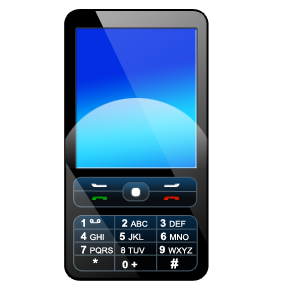 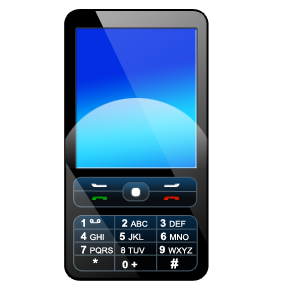 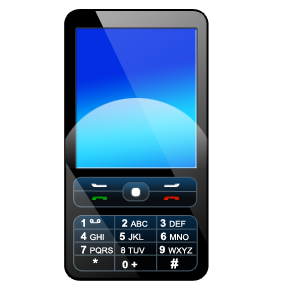 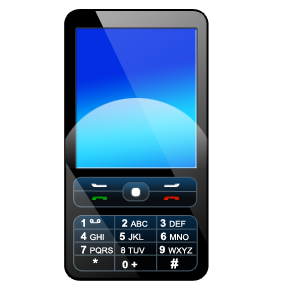 Slide 36
Infrastructure Architecture
AAA (authentication, authorization, accountability) server
(Dynamic) Coordinator
Intermittent connection to the AAA server
Using master key (symmetric) issued by the AAA server, or certificate issued by the AAA server
Cf) IEEE 802.1x, Kerberos protocol
coordinator
AAA server
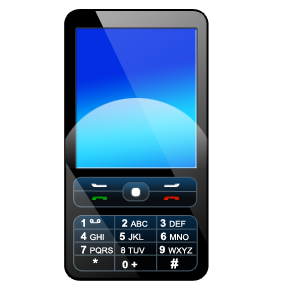 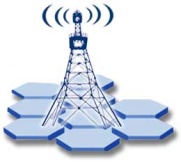 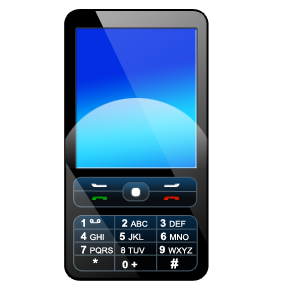 2G/3G/LTE
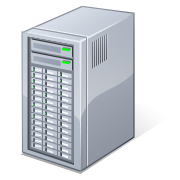 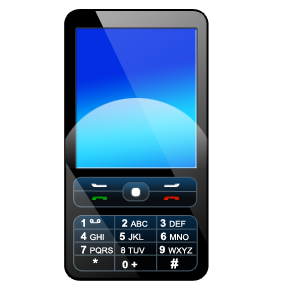 Authentication  &
communication
flow
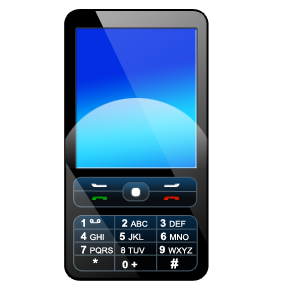 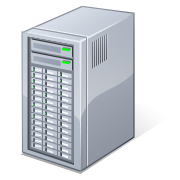 Communication 
flow
Server for some services (e.g., advertising)
Slide 37
Authentication
Process of verifying ‘who’ is at the other end of the link
Performed for devices (PAC_ADDR)
Achieved by authentication procedure based on the stored authentication key (AUTH_KEY) or by peering (entering a PIN)
Slide 38
Authorization
Process of deciding if device X is allowed to have access to service Y
Trusted devices (authenticated) are allowed to services
Untrusted or unknown devices may require authorization based on interaction before access to services is granted
Authorization always includes authentication

Technically, key would be derived or given (established) to the authorized user
Slide 39
Authorization
Device trust levels
Slide 40
Group Key Distribution
In a network environment where the secure multicast and broadcast service (MBS) is supported, additional group key  generation and delivery process is performed optionally after ENC_KEY distribution procedure
Slide 41
Thank you
Slide 42